Wednesday 12th October 2022
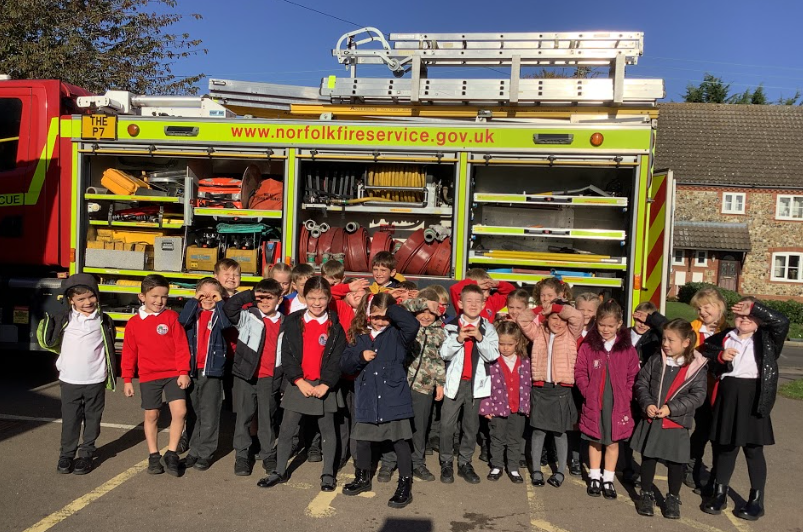 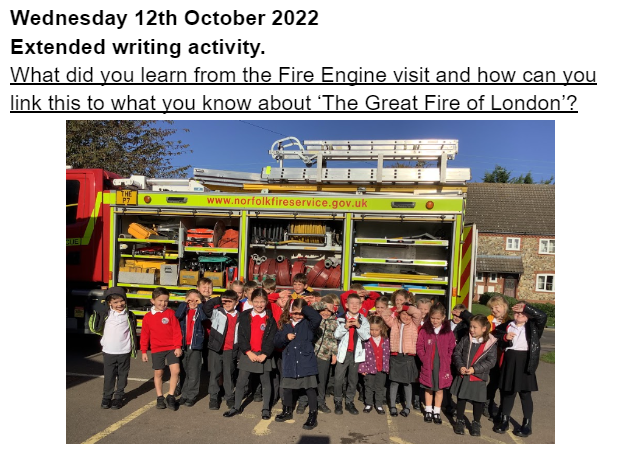 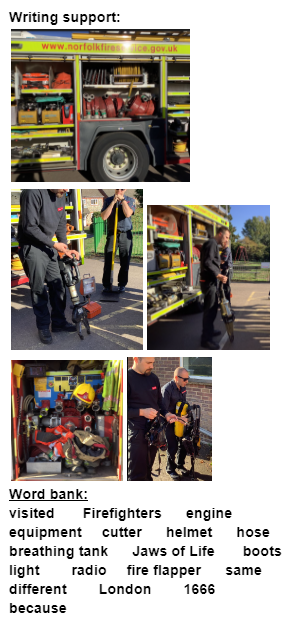